特殊的平行四边形
WWW.PPT818.COM
D
A
B
C
复习提问
1.什么叫平行四边形？
两组对边分别平行的四边形叫做平行四边形 .
平行四边形
具有四边形的
一切性质
一般
2. 平行四边形与四边形         有什么关系？
3.平行四边形有哪些性质？
①边:
②角:
③对角线:
对边平行且相等.
对角相等且邻角互补.
特殊
互相平分.
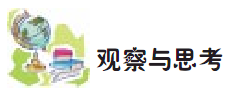 阅读课文第17页到第19页，思考以下问题：
1、什么叫矩形？
2、矩形有哪些性质定理和推论？
3、矩形有哪些判定定理？
α
α
α
1. 矩形：
有一个内角是直角的平行四边形叫做矩形.
A
D
B
C
2. 矩形的性质：
矩形的性质定理1：矩形的四个角都是直角.
矩形的性质定理2：矩形的两条对角线相等.
性质定理的推论：直角三角形斜边上的中线
　　　　　　　　等于斜边长的一半.
O
想一想
1.矩形具有而平行四边形不具有的性质（  ）
（A）内角和是360度
（B）对角相等
（C）对边平行且相等
（D）对角线相等
2. 矩形不一定具有的性质是（   ）
（A）对角线相等
（B）四个角相等
（C）是轴对称图形
（D）对角线垂直
A
D
想一想
O
B
C
如图矩形ABCD中，
（1）AC＝8cm，则BD＝＿＿＿AO＝＿＿＿CO=＿＿＿BO=＿＿＿

（2）∠AOB＝60°　AB＝4cm，则AC长＿＿＿
8cm
4cm
4cm
4cm
8cm
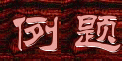 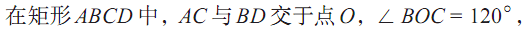 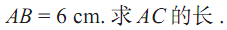 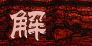 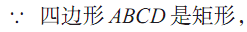 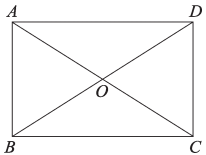 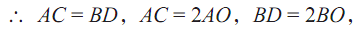 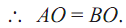 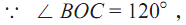 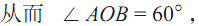 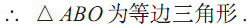 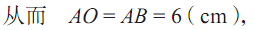 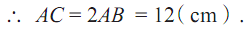 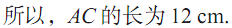 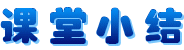 主要内容：
1、矩形的定义：
有一个角是直角的平行四边形叫矩形
2、矩形的性质：
矩形的对边平行且相等.
矩形的四个角都是直角.
矩形的两条对角线相等
且互相平分.
矩形是轴对称图形.
直角三角形斜边上的中线等于斜边长的一半.
因此         是矩形.
A
ABCD
ABCD
ABCD
D
∵         的对角线互相平分,
随堂练习
O
B
C
目标检测:
已知                   的两条对角线AC、BD相交于点O，△AOB是等边三角形,  求∠BAD的度数.
解:
如图,
△AOB是等边三角形,
所以 OA=OB.
∴AC=2AO,BD=2BO.
∴AC=BD
∴ ∠BAD=900 .